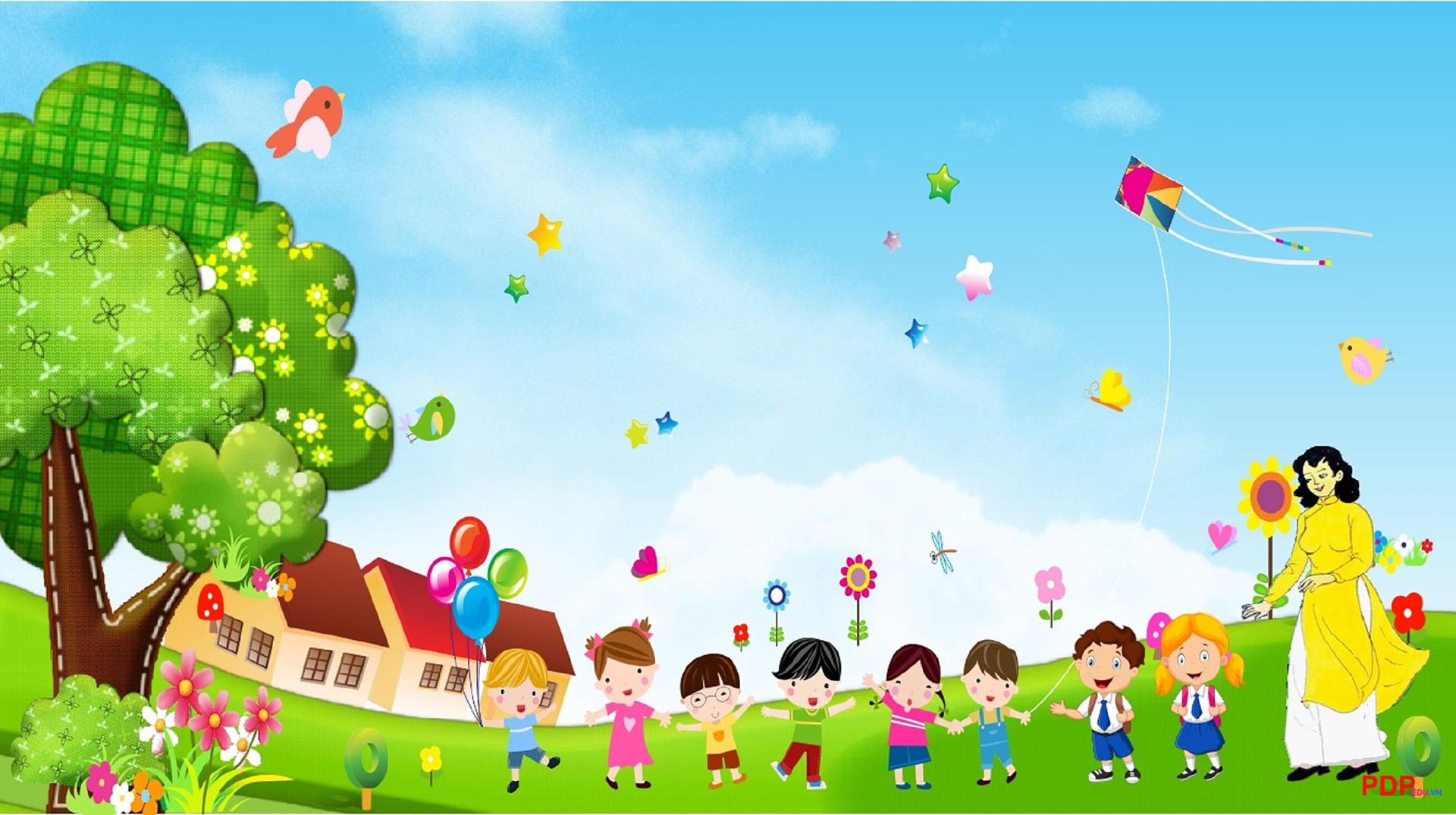 Chào
mừng
các
dự
cô
về
tiết
dạy
chào
mừng
20/11
Lớp: Cơm Nát
GIÁO ÁNLĨNH VỰC: PHÁT TRIỂN NGÔN NGỮĐỀ TÀI THƠ: GÀ GÁYĐỐI TƯỢNG: 18 – 24 THÁNGGIÁO VIÊN: VŨ THỊ HƯỚNGNĂM HỌC: 2024 - 2025
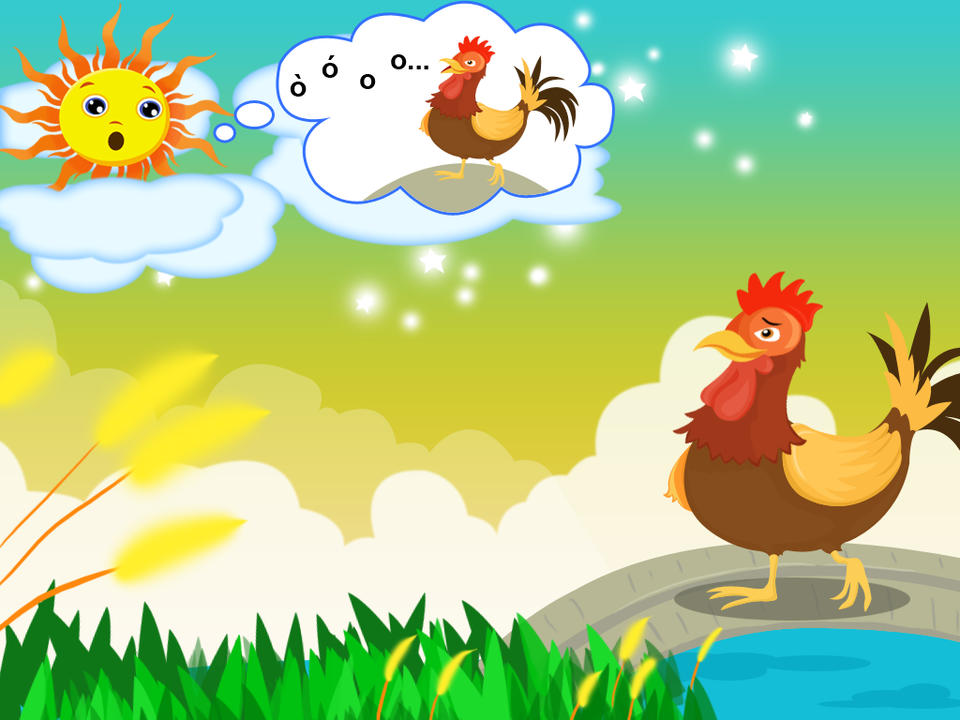 Thấy trời đã sáng
Gà gáy ó o…
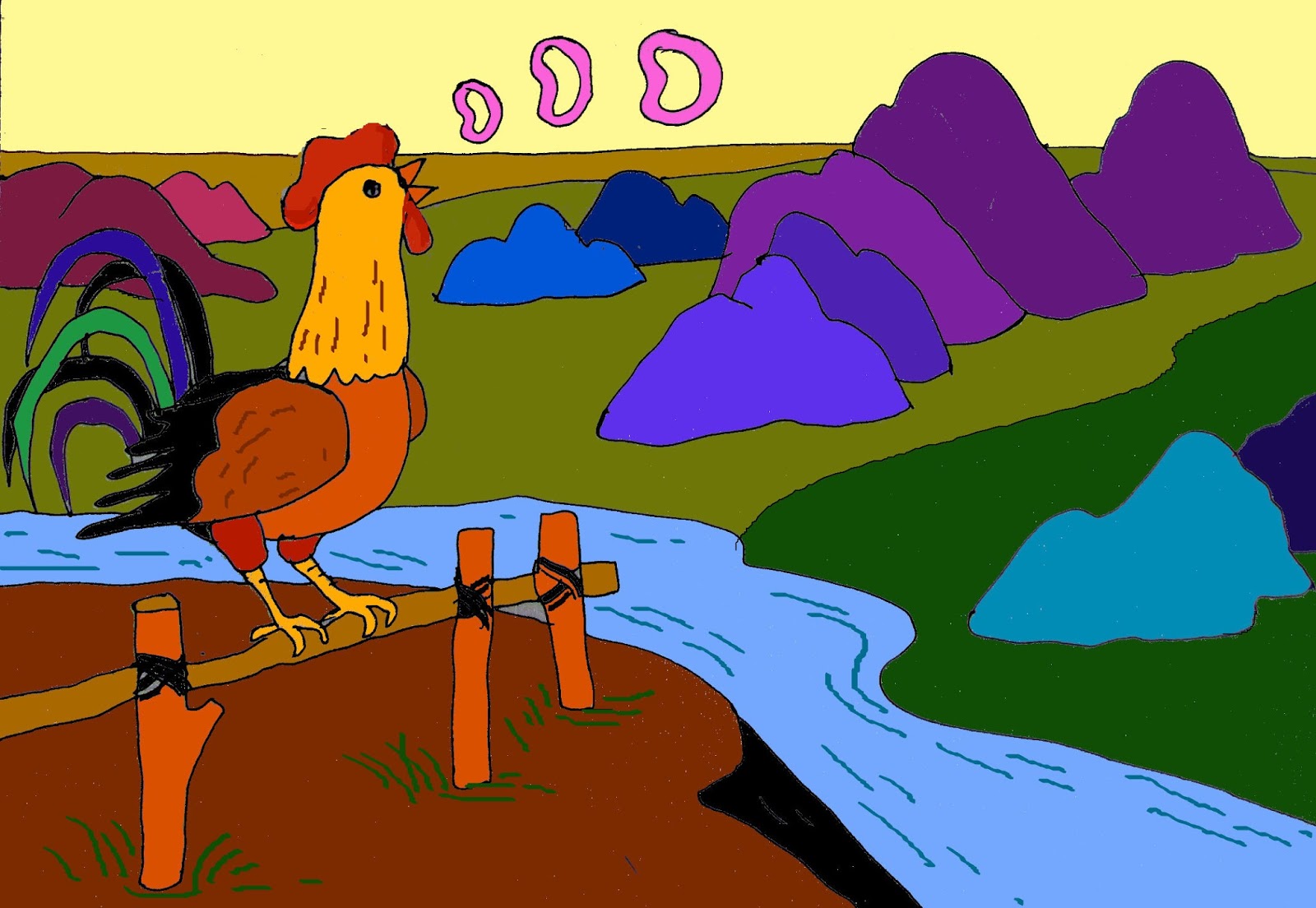 Đua nhau gà gáy
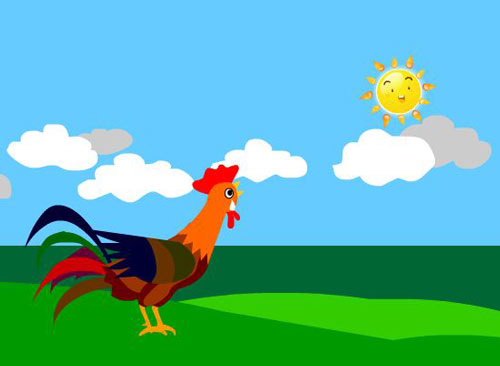 Gà gáy thật to
Ò ó o o…
Đàm thoại nội dungbài thơ
Cô vừa đọc cho con nghe bài thơ gì?
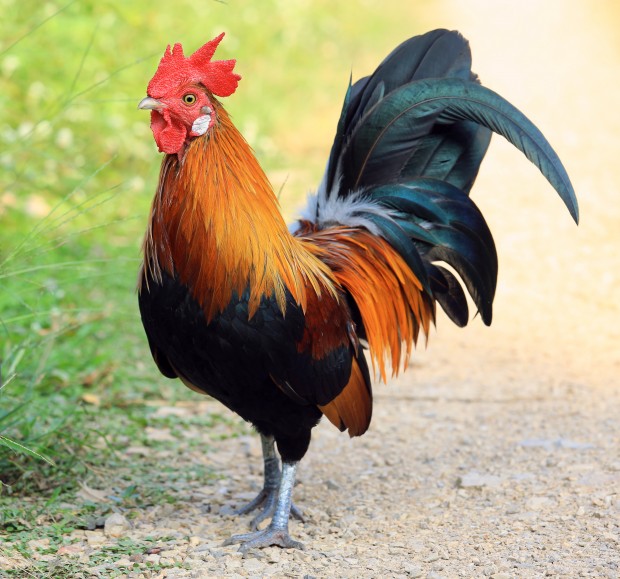 Trong bài thơ có con gì?
Gà trống gáy như thế nào?
Xin chào tạm biệt các bé
và các cô giáo